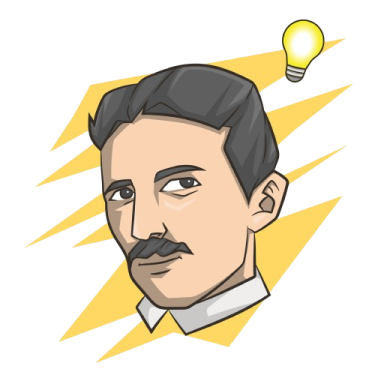 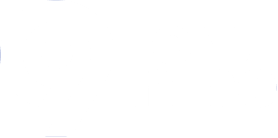 ECHO
Mekić
Lončarski
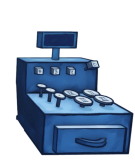 KASA
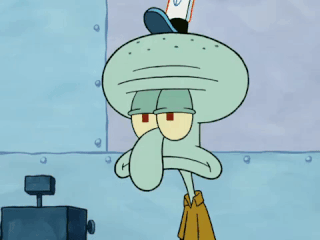 Web Api Projekat
Aplikacija za upravljanje kupovinom
2
PRIMENJENE TEHNOLOGIJE
.NET 6
Auto Mapper
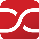 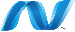 Fluent Validation
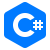 C# 10
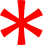 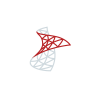 SQL Server
MediatR
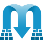 Docker
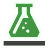 MSTest
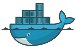 3
SLUČAJEVI KORIŠĆENJA
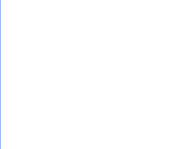 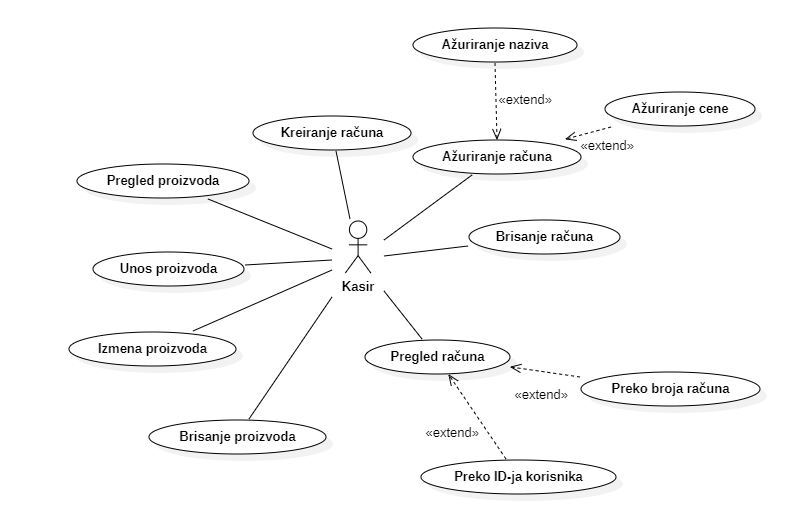 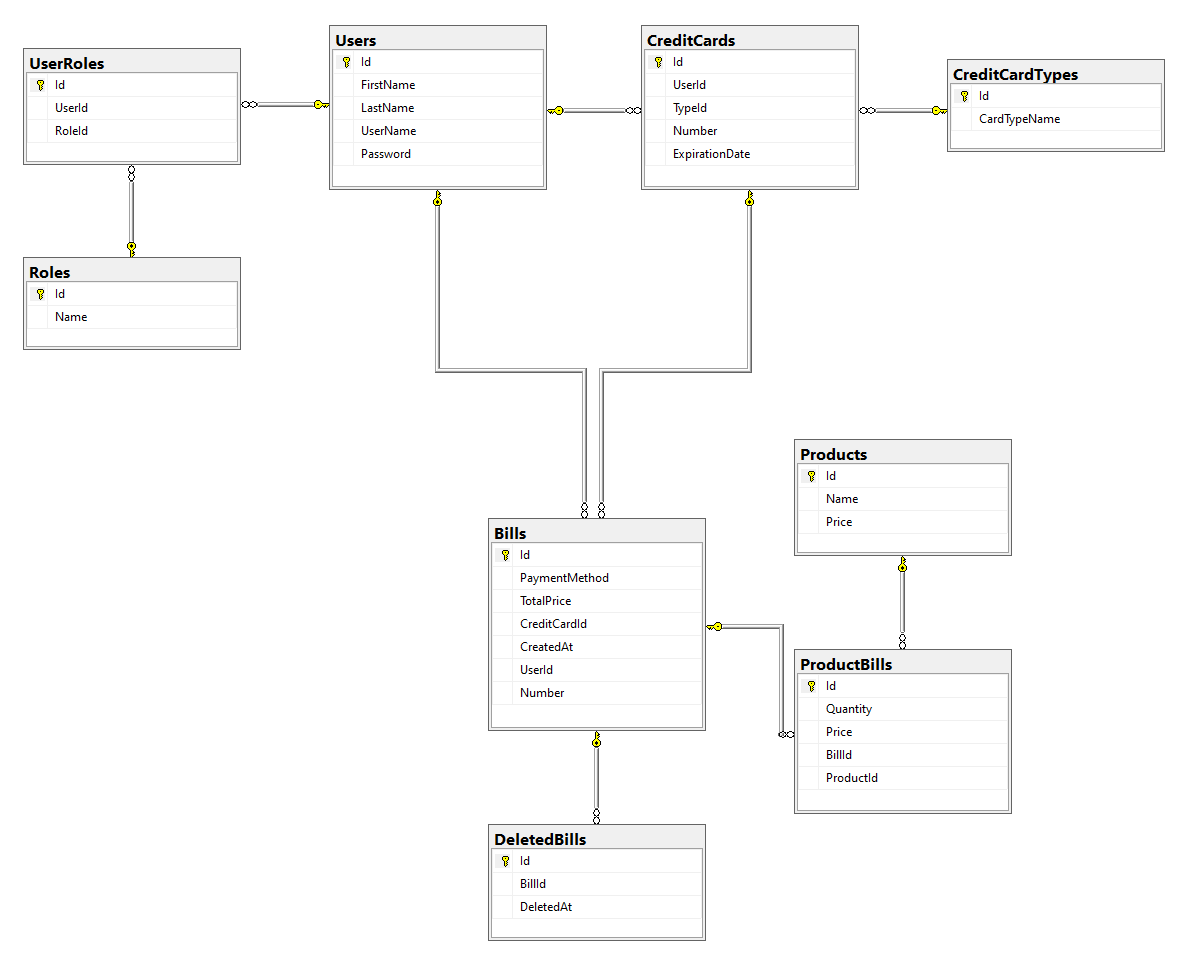 GENERISANJE BROJA RAČUNA - ISO 7064 model 97
public string GenerateBillNumber(long identificationCode, long billSequence)
  {
      var basePart = $"{identificationCode:D3}{billSequence:D13}";
      var baseNumber = long.Parse(basePart);
      var controlNumberCalculation = (baseNumber * 100) % 97;
      var controlNumber = 98 - (int)controlNumberCalculation;
      return $"{identificationCode:D3}-{billSequence:D13}-{controlNumber:D2}";
  }
123-0000000000001-42
public long GenerateIdentificationCodeBasedOnDateTime()
        {
            var now = DateTime.Now;
            var dayOfYear = now.DayOfYear;
            var hour = now.Hour;
            var minute = now.Minute;
            var second = now.Second;
            long code = dayOfYear * (hour + 1) * (minute + 1) * (second + 1) % 900 + 100;
            return code;
        }
6
KREIRANJE RAČUNA
Create a new instance of BillNumberService
 
    Create a new instance of BillManager with (userId, paymentMethod, creditCardId, currencyManager, currency, billNumberService)
 
    For each productDto in request.Products
        Find product by productDto.ProductId
        If product not found
            Throw ArgumentException("Product not found.")
        
        Add product to bill using billManager.AddProductToBill(product, quantity)
 
    Finish billing to get list of bills with billManager.FinishBilling()
 
    Add bills to bill repository
 
    Return bills
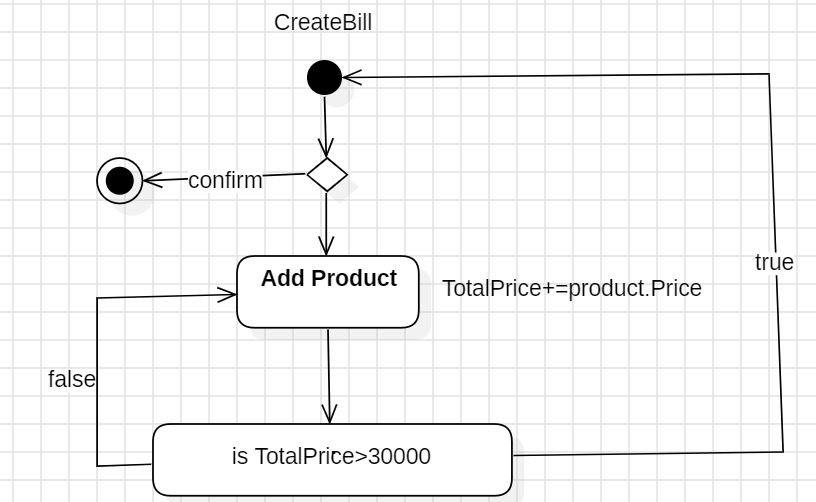 7
UNITTEST
Test GenerateBillNumber_ReturnsCorrectFormat
    // Arrange
    Create billNumberService instance
    Set identificationCode to 123
    Set billSequence to 1

    // Act
    Generate bill number using billNumberService.GenerateBillNumber(identificationCode, billSequence)

    // Assert
    Assert that the result matches the regex pattern "^\d{3}-\d{13}-\d{2}$"
8
Doprinos
Realizovani korisnički zahtevi
Sigurnost - Algoritmi validacije
Razumevanje korišćenih tehnologija
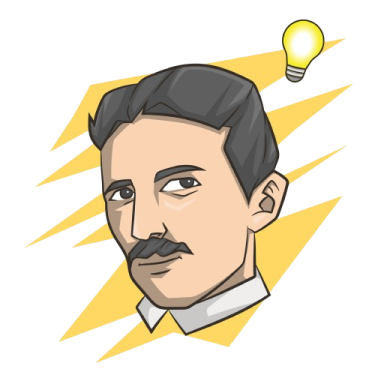 Potencijalna poboljšanja
Struktura projekta
Enkripcija podataka
Personalizacija – mašinsko učenje
ZAKLJUČAK
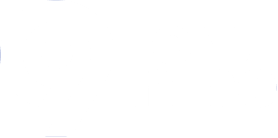 HVALA NA PAŽNJI
Pitanja?
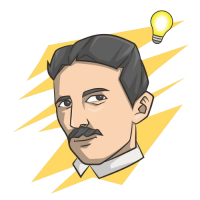 10
ECHO
Nikola Mekić/Lončarski